Elektroskop. Jednotka elektrického náboje
nehybná kovová tyčka
elektroskop:
otáčivá kovová ručička
podstavec z izolantu
Elektroskopem zjišťujeme, zda je těleso elektricky nabité (nebo zda je nabité kladně či záporně). Podle výchylky ručky poznáme velikost náboje.
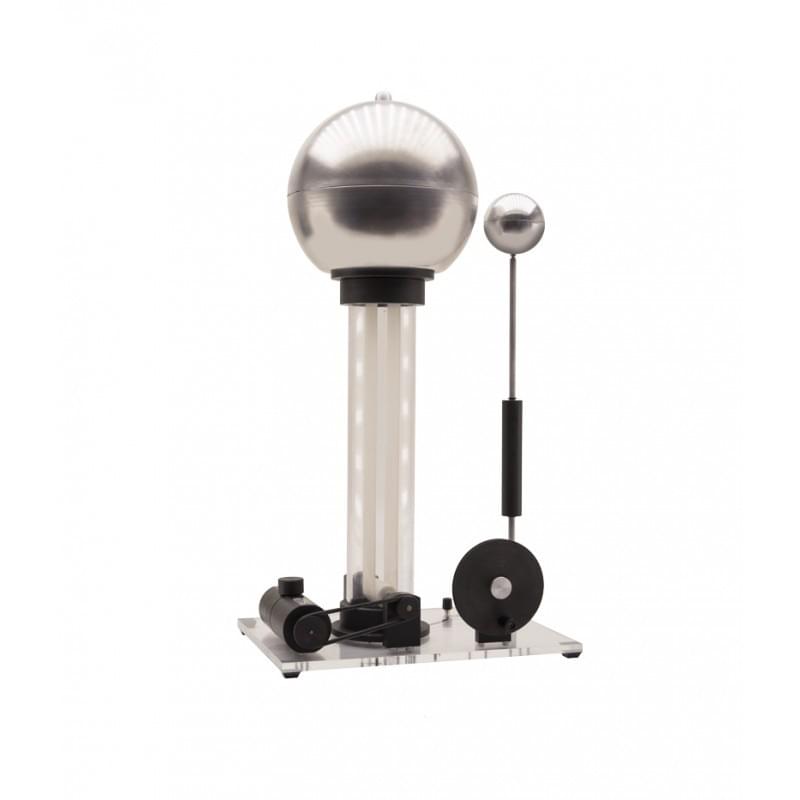